Title of your session
Twitter hashtags
In all tweets: #Ecsite2016 + #yourroomhashtag (find it in the online programme)
Suggested content tags: (list them)
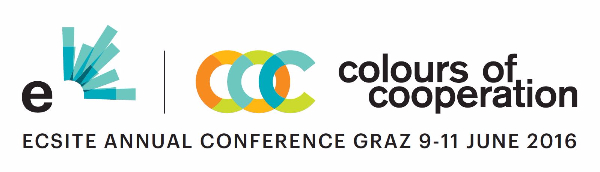 Title of your session
Twitter handles
Speaker 1’s name + Twitter account 
Speaker 2’s name + Twitter account 
Speaker 3’s name + Twitter account 
Speaker 4’s name + Twitter account
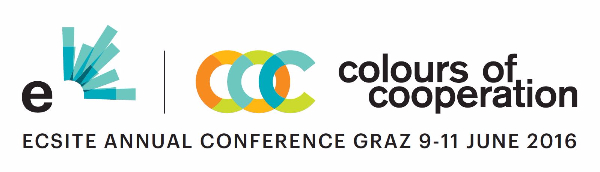